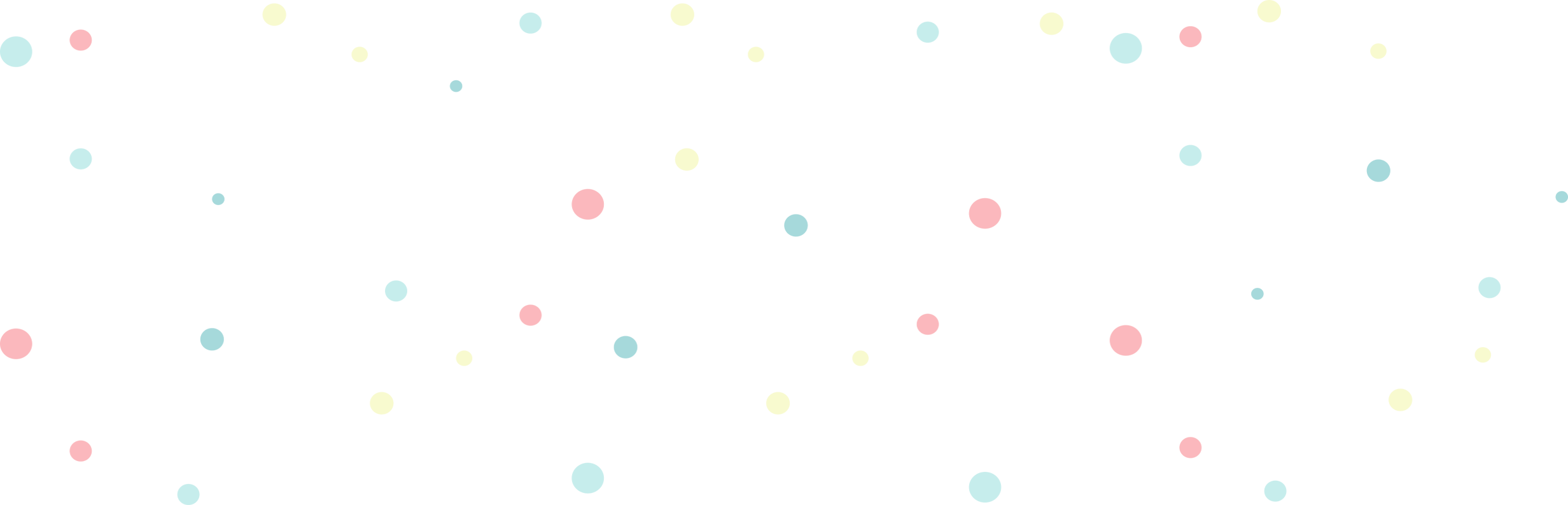 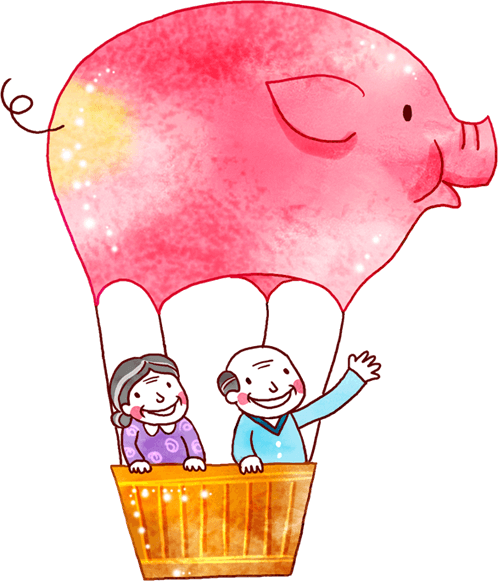 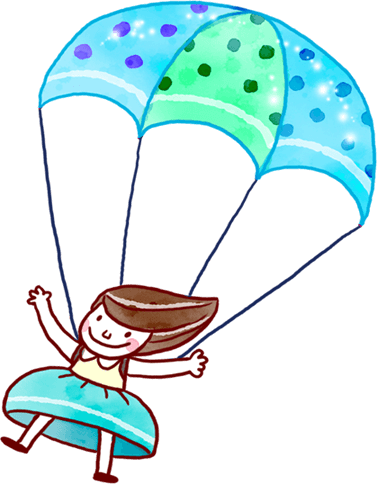 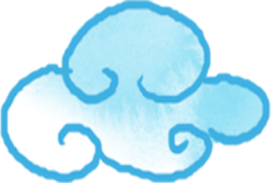 Chào mừng thầy cô và các em đến với môn Toán
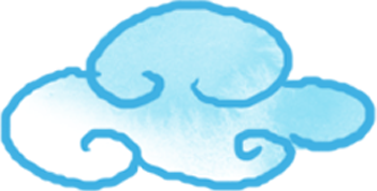 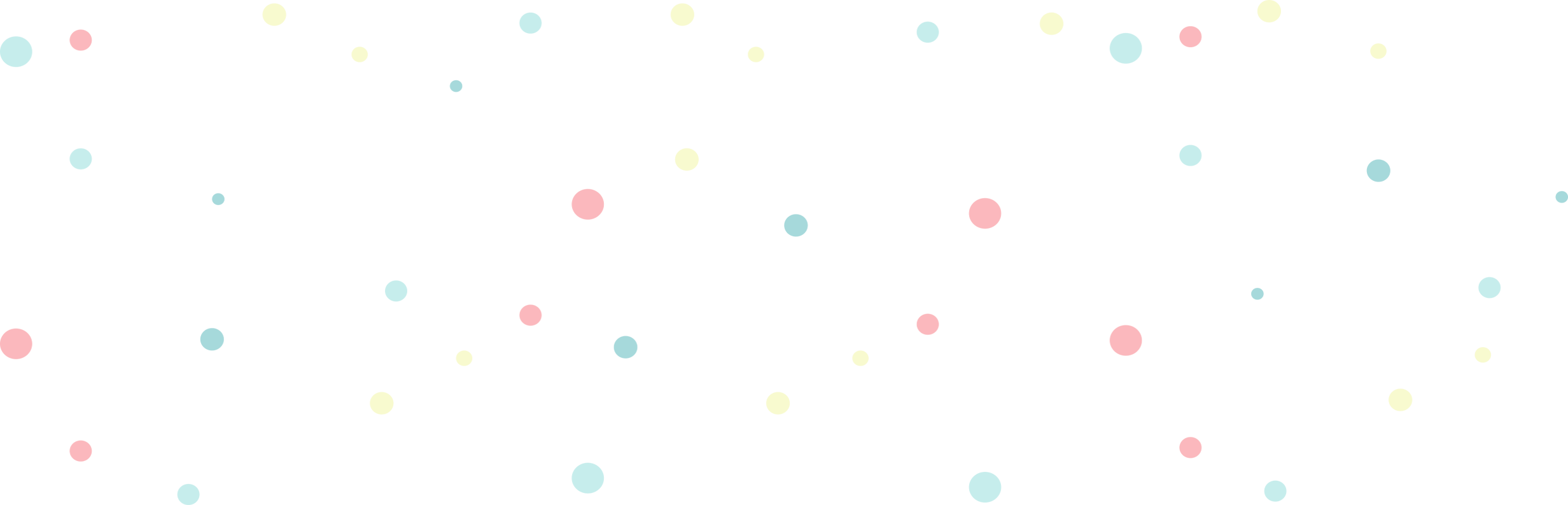 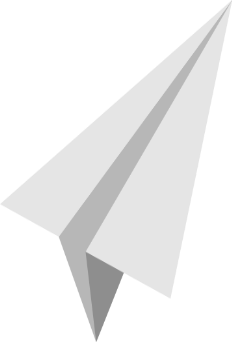 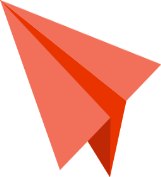 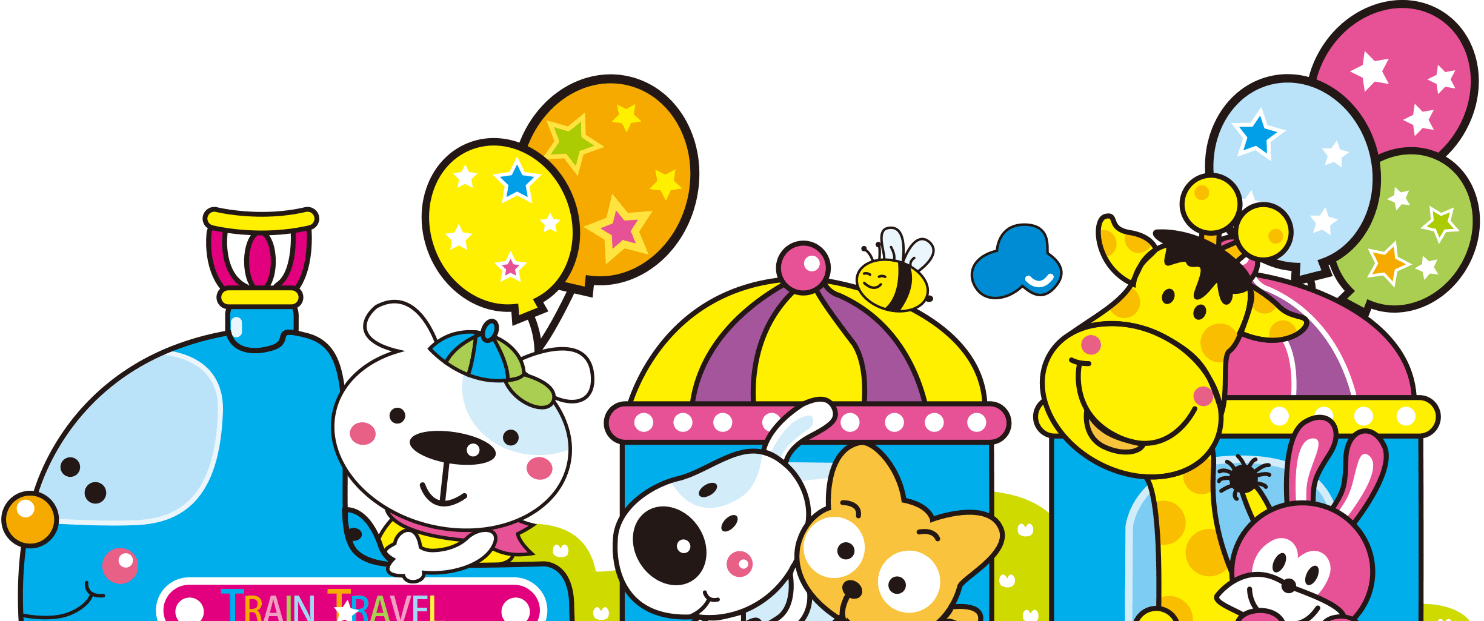 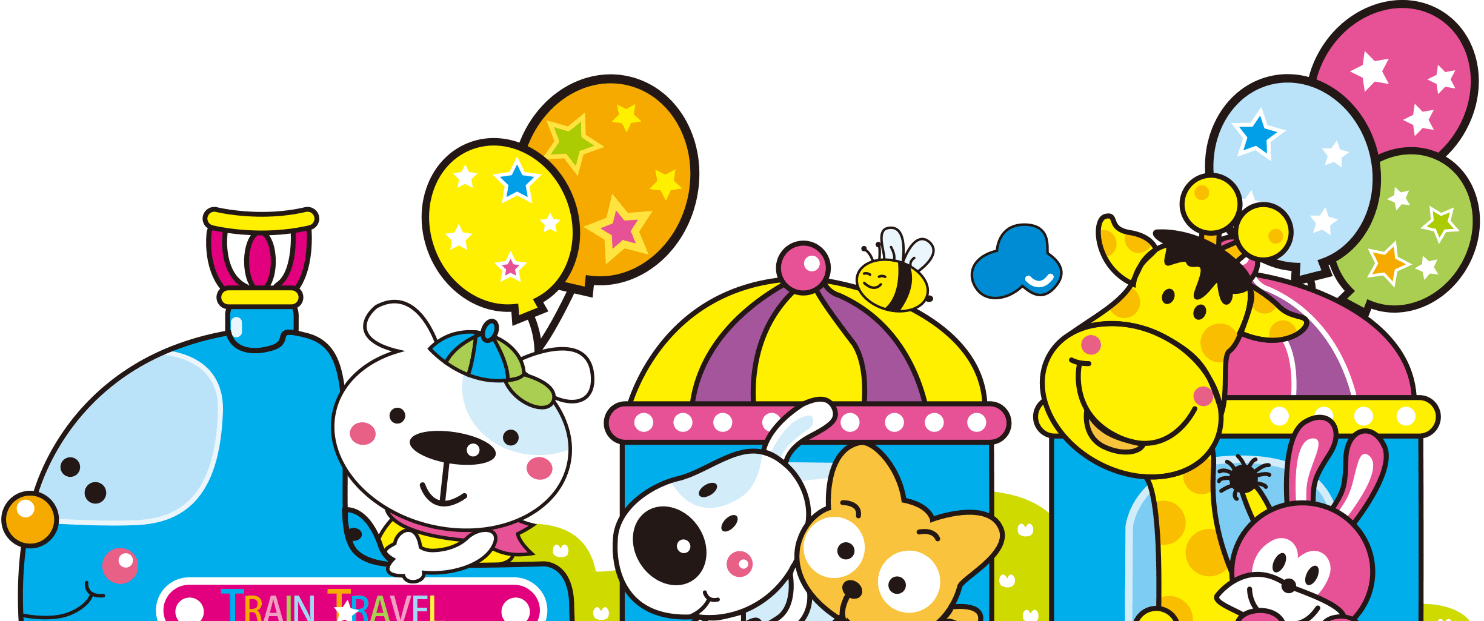 CHỦ ĐỀ 14
ÔN TẬP CUỐI NĂM
BÀI 68 ÔN TẬP CÁC SỐ TRONG PHẠM VI 1000
Tiết 2
Luyện tập
YÊU CẦU CẦN ĐẠT
01
02
03
06
05
04
Ôn tập đọc, viết, so sánh được các số trong phạm vi 1000.
Ôn tập viết các số theo thứ tự từ bé đến lớn và từ lớn đến bé (có không quá 4 số).
Rèn kĩ năng đọc, viết, so sánh được các số trong phạm vi 1000.
Thực hiện được việc viết số thành tổng các trăm, chục, đơn vị.
Tìm được số lớn nhất, số bé nhất trong 4 số đã cho.
Viết được các số theo thứ tự từ bé đến lớn và từ lớn đến bé ( có không quá 4 số).
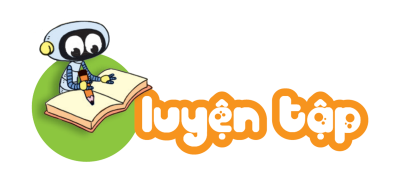 1
Số học sinh của bốn trường tiểu học như sau:
a) Trường nào có nhiều học sinh nhất? Trường nào có ít học sinh nhất?
b) Viết tên các trường theo thứ tự có số học sinh từ ít nhất đến nhiều nhất?
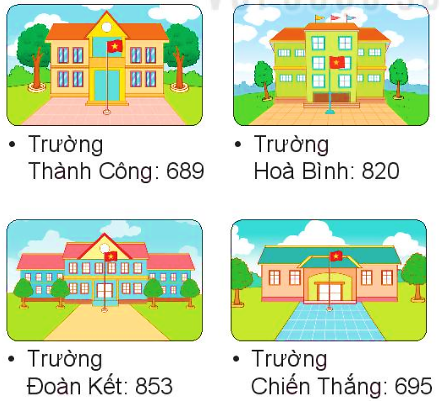 Thành Công
     Chiến Thắng
     Hòa Bình
     Đoàn Kết.
Trường Đoàn Kết có nhiều học sinh nhất.
Trường Thành Công có ít học sinh nhất.
Viết số thành tổng trăm, chục, đơn vị (theo mẫu).
2
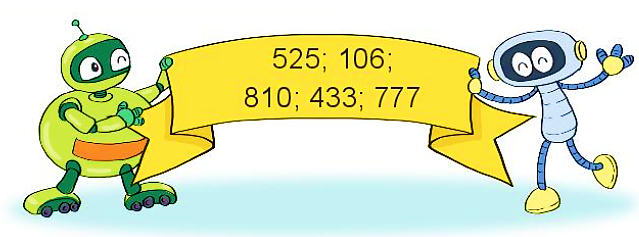 Mẫu: 346 = 300 + 40 + 6
525 = 500 + 20 + 5
433 = 400 + 30 + 3
777 = 700 +70 + 7
106 = 100 + 6
810 = 800 + 10
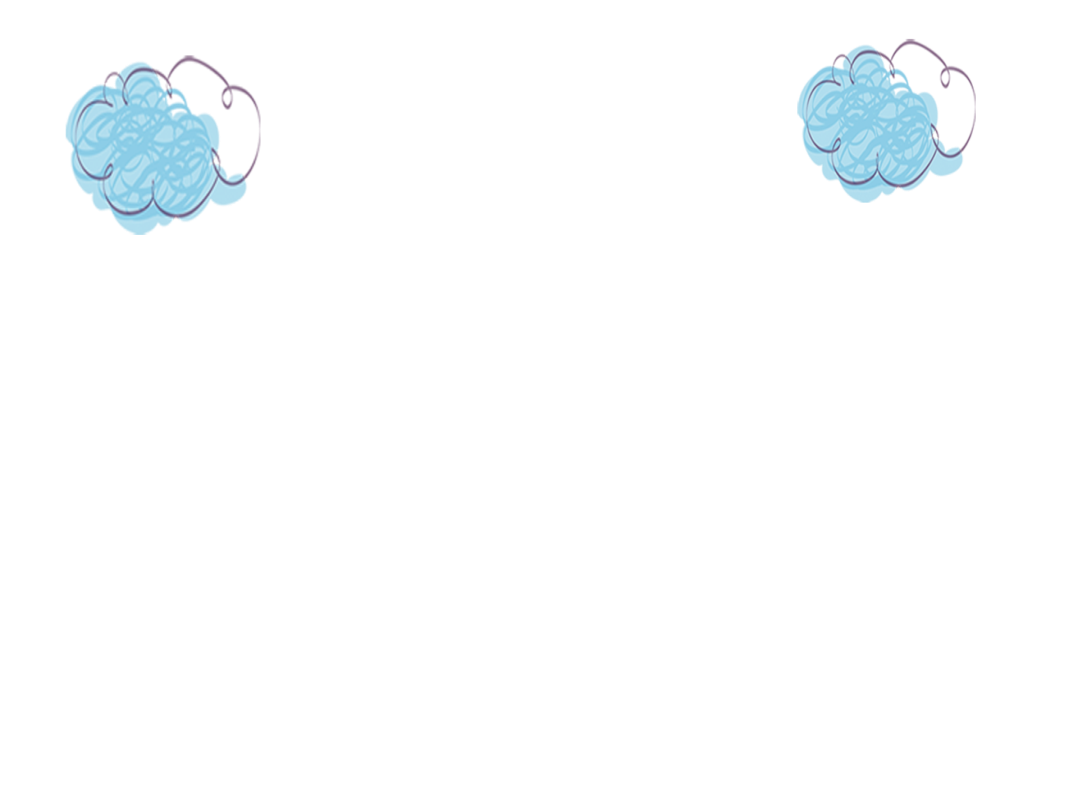 Tìm quả bóng cho cá heo
3
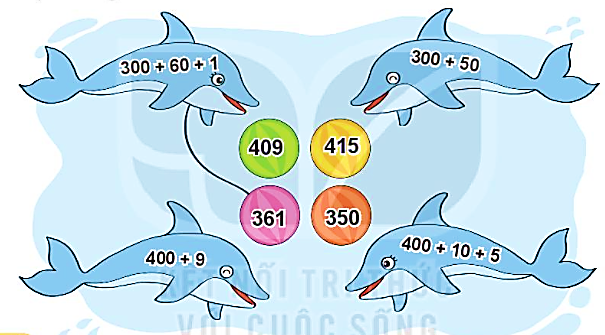 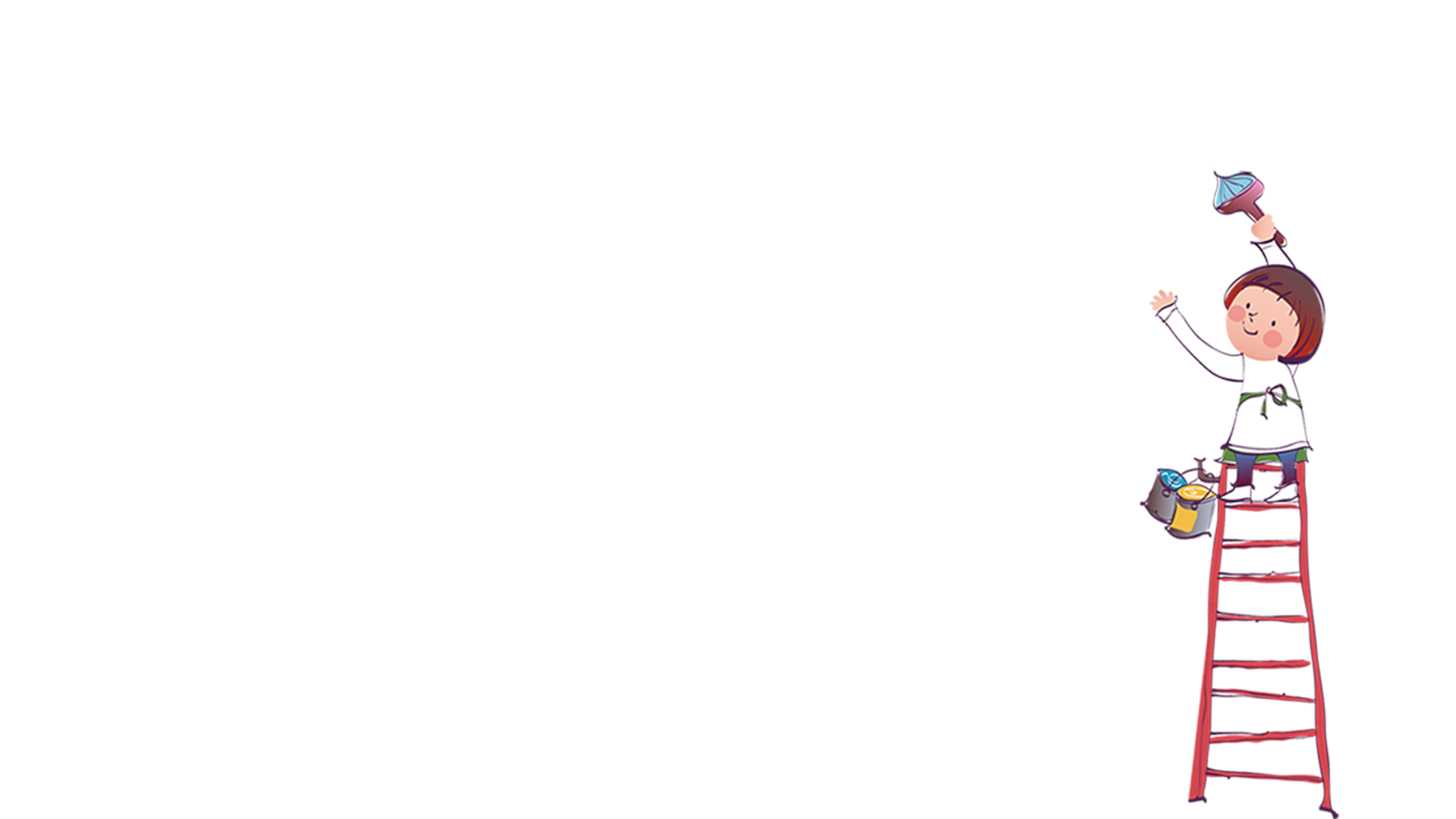 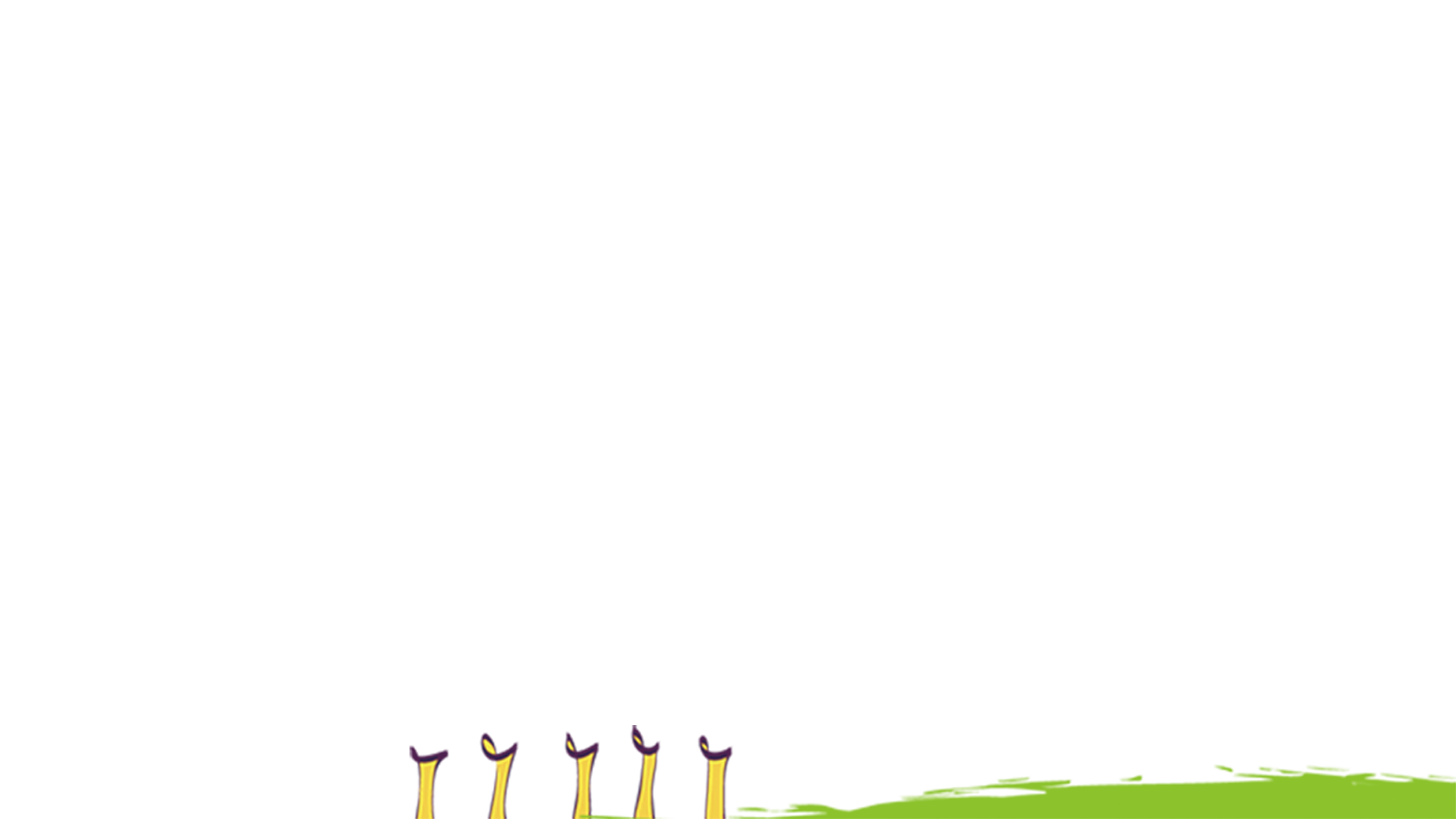 a) 100 +       = 106 		b) 600 + 30 +      = 634
?
4
?
?
Số
4
6
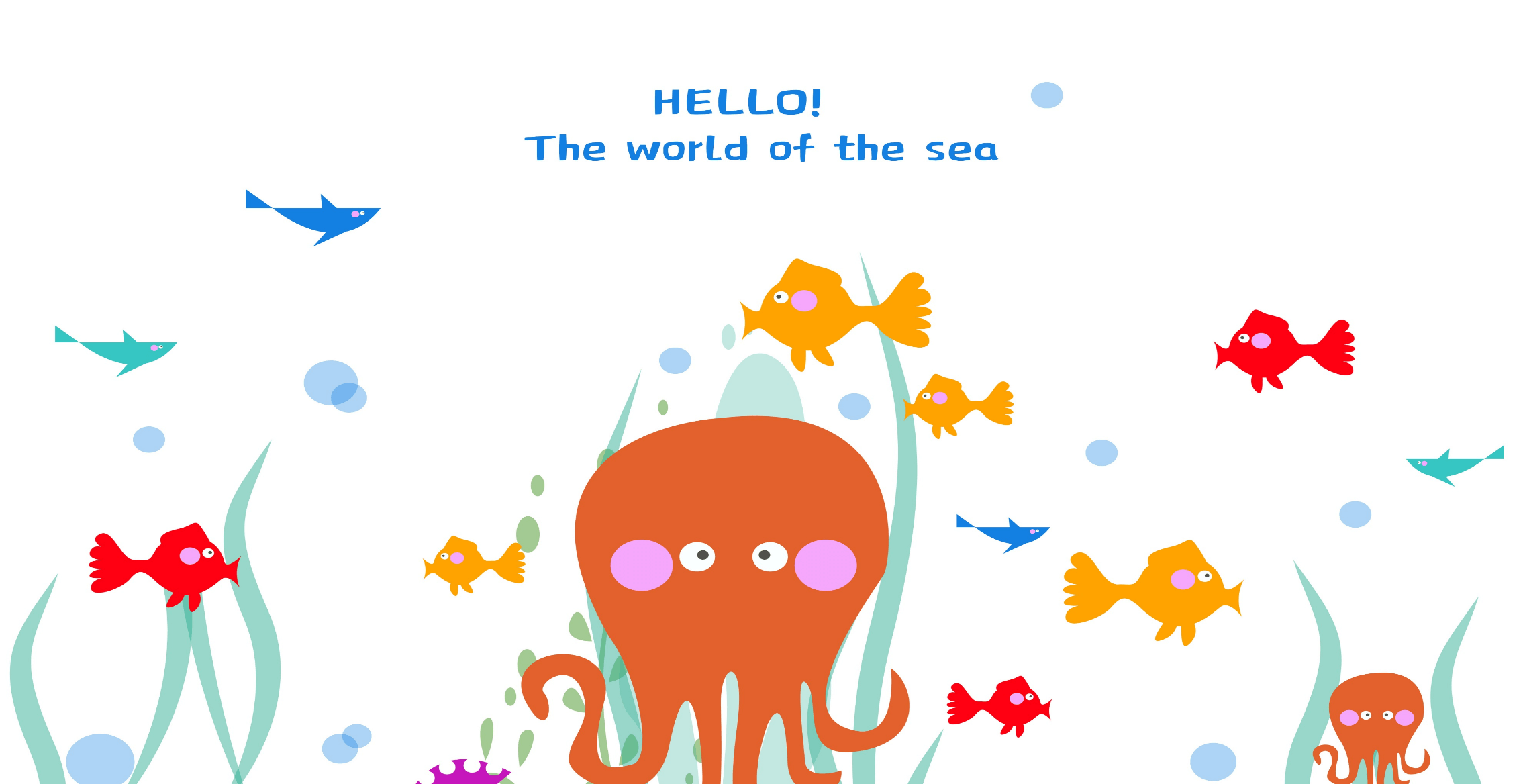 a) Ghép ba thẻ số dưới đây được các số có ba chữ số nào?
5
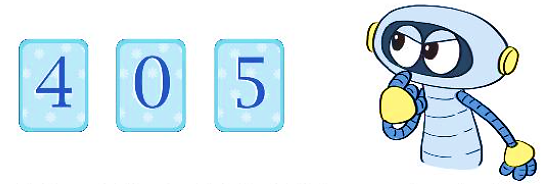 b) Tìm số lớn nhất và số bé nhất trong các số có ba chữ số ghép được ở câu a.
Số lớn nhất: 540
 Số bé nhất: 405
405
450
504
540
YÊU CẦU CẦN ĐẠT
01
02
03
06
05
04
Ôn tập đọc, viết, so sánh được các số trong phạm vi 1000.
Ôn tập viết các số theo thứ tự từ bé đến lớn và từ lớn đến bé (có không quá 4 số).
Rèn kĩ năng đọc, viết, so sánh được các số trong phạm vi 1000.
Thực hiện được việc viết số thành tổng các trăm, chục, đơn vị.
Tìm được số lớn nhất, số bé nhất trong 4 số đã cho.
Viết được các số theo thứ tự từ bé đến lớn và từ lớn đến bé ( có không quá 4 số).
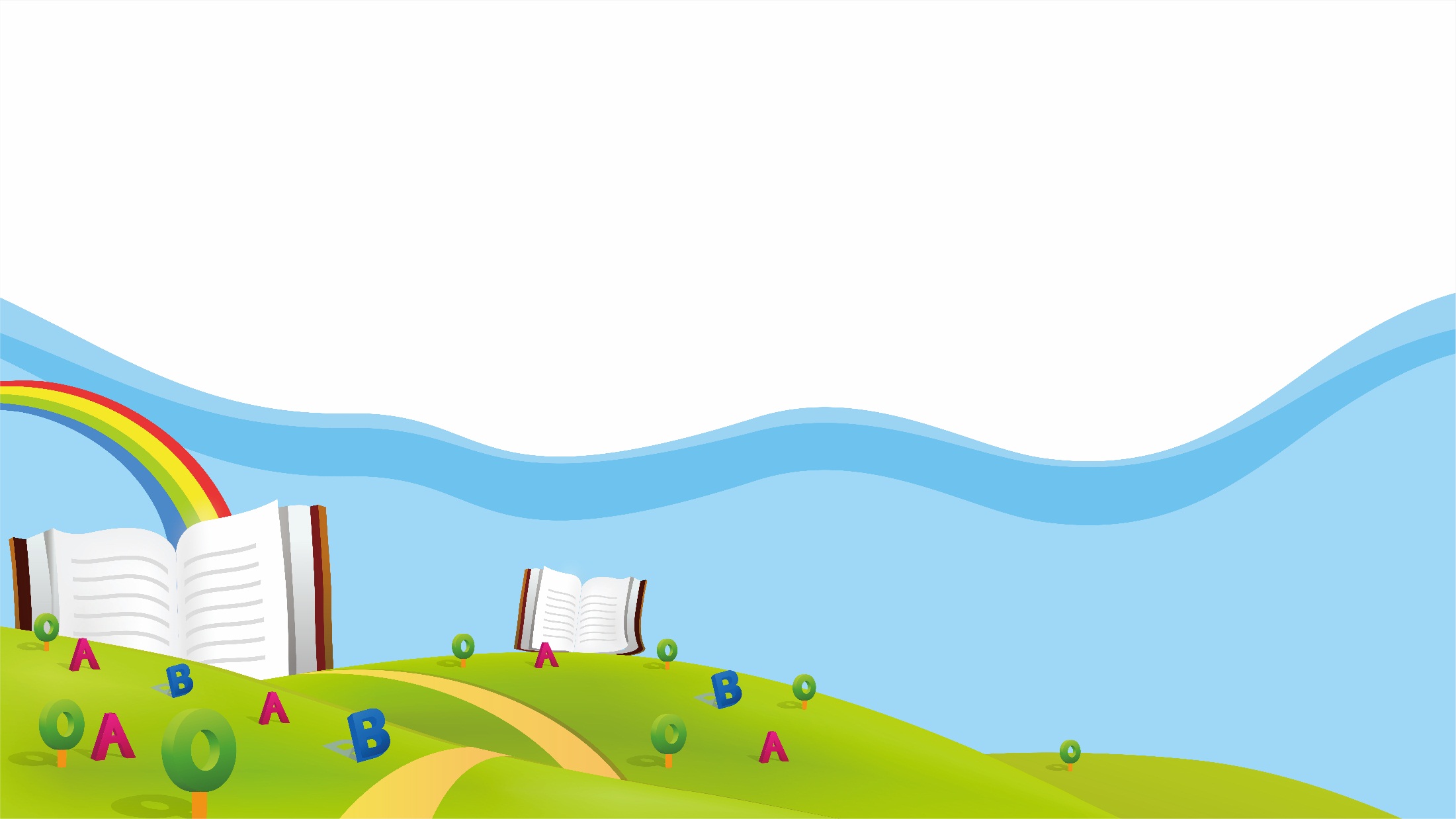 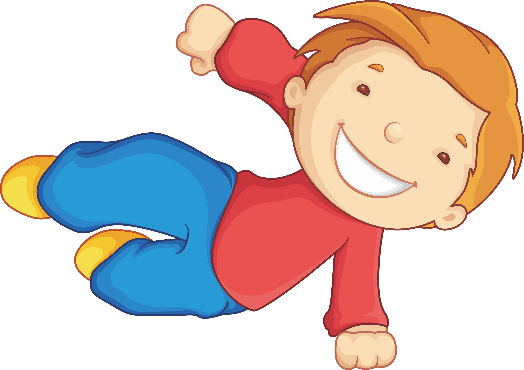 TẠM BIỆT CÁC CON!
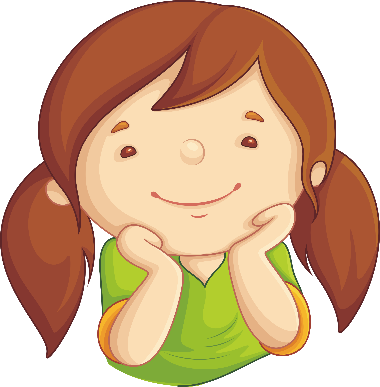 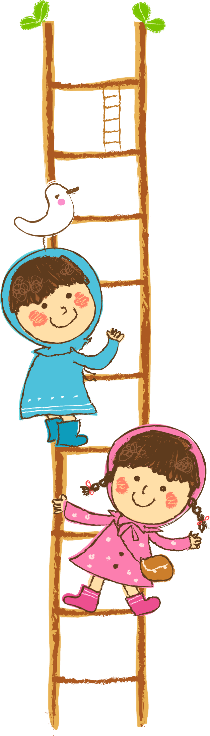 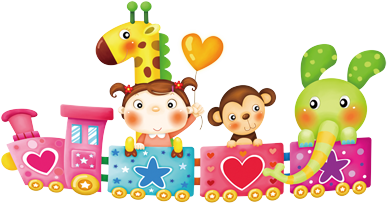